Методичне портфоліо
вчителя вищої категорії

Созіной 
Свєти
Миколаївни 

Рік атестації - 2019
Тема, над якою працюю:Розвиток критичного мислення на уроках математики(2-й рік)
Тема, над якою працювала:Розвиток компетентностей учнів через систему креативних вправ на уроках математики(у межах атестаційного періоду)
Кейс освітніх модулів
1. Модуль вивчення методичної та наукової літератури
для викладання предмета:
          1) Програма з математики 2018 –           
             2019 н.р.;
         2) Методичні рекомендації щодо             
             викладання математики в 6(10)  
             класі у 2018/2019 навчальному році;
          3) тека: “До нового 2018-2019 н.р”
2. Власна методична діяльність
в межах роботи з обраної теми:
       1) Підручник “Основи    
           критичного мислення” ;
       2) Посібник “Формування   
           життєвих компетентностей 
           учнів 5-6 класів на уроках     
          математики через використання 
          технологій розвитку критичного  
          мислення” (Дударєва Н.М.);
        3) теки: -  “До нового 2018-2019 н.р.
                       - “Готуємось до педради “
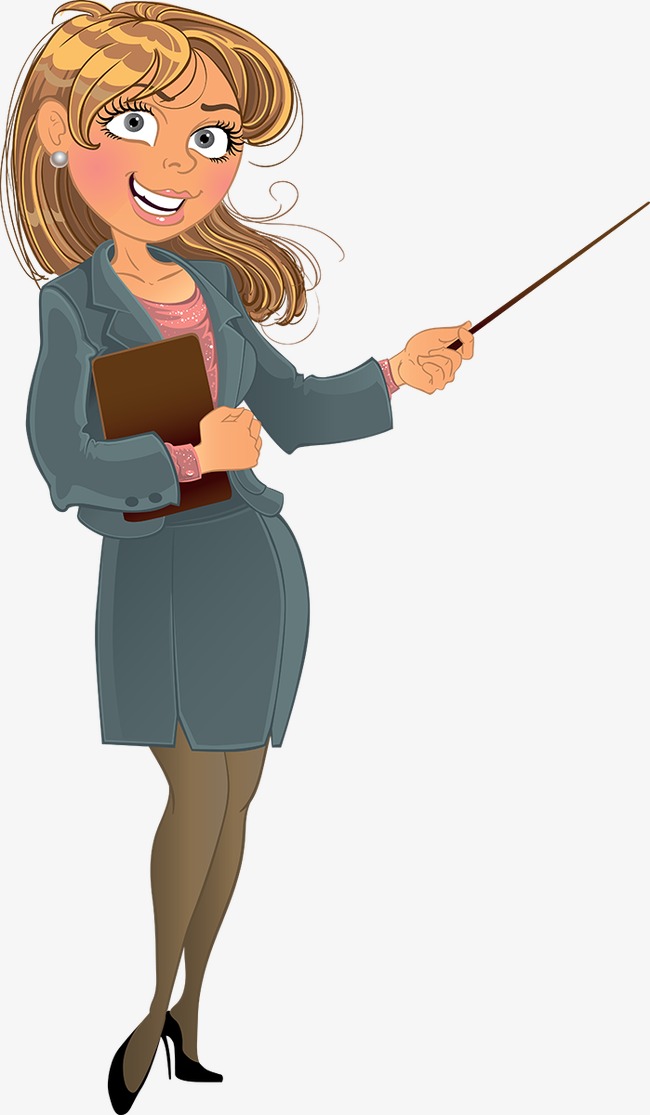 Власна методична діяльність
Гімназіада
Районний відбірковий тур
Міський відбірковий тур
Участь в міжнародних 
та всеукраїнських 
предметних конкурсах
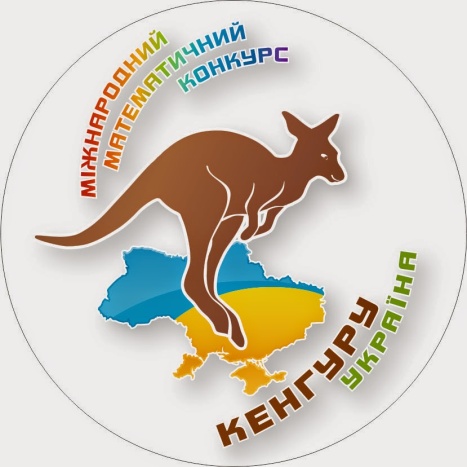 Участь в міжнародних 
та всеукраїнських 
предметних конкурсах
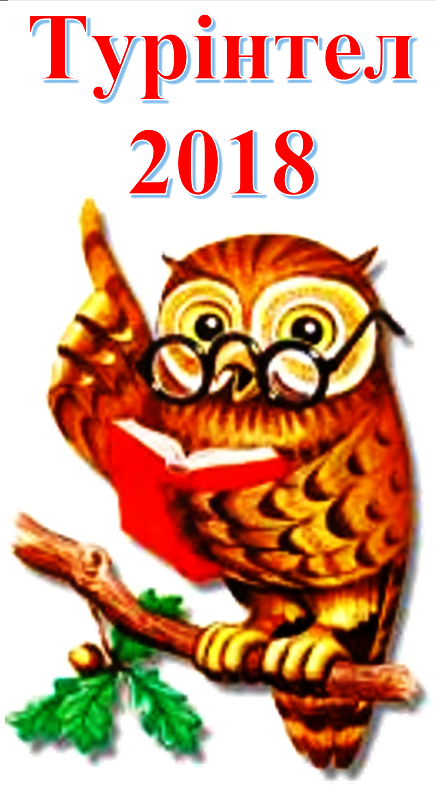 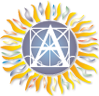 МАН
Заходи, проведені в межах
 предметного тижня
Публікації
2017-2018 н.р.
2018-2019 н.р.
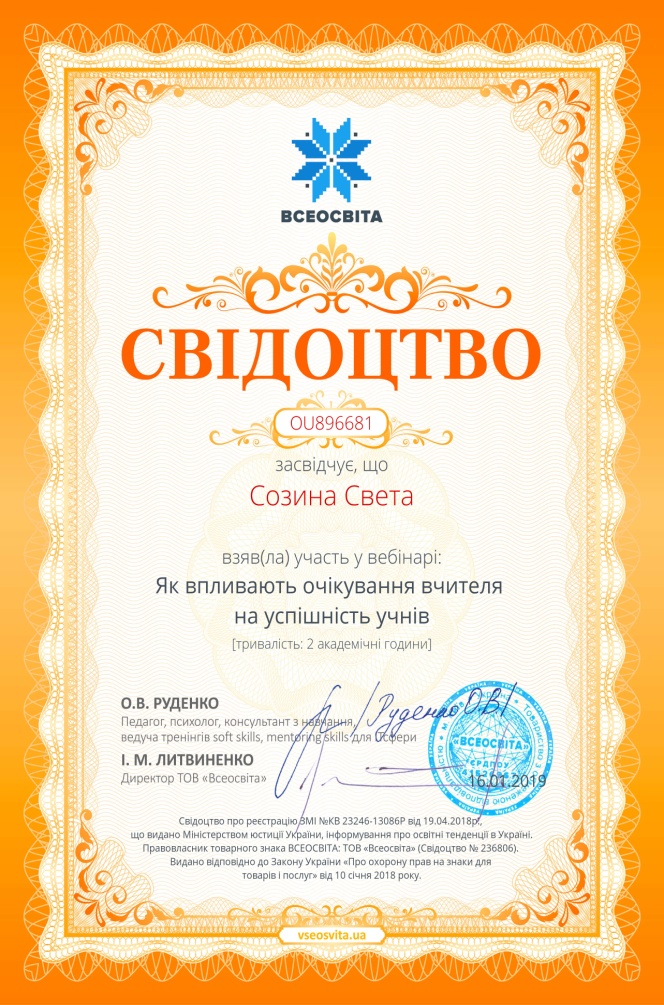 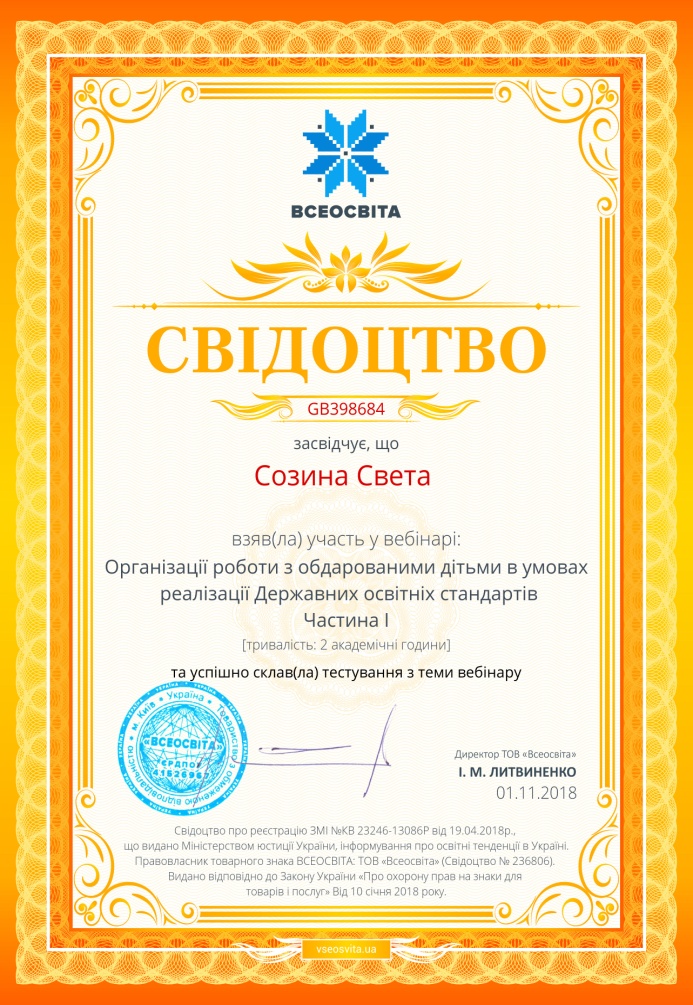 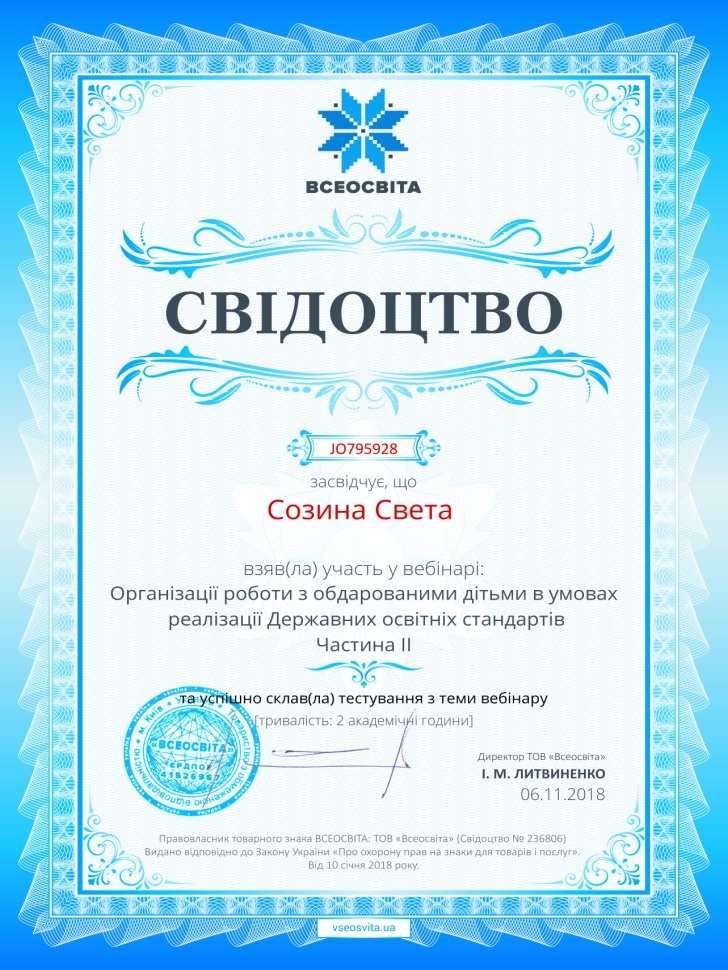 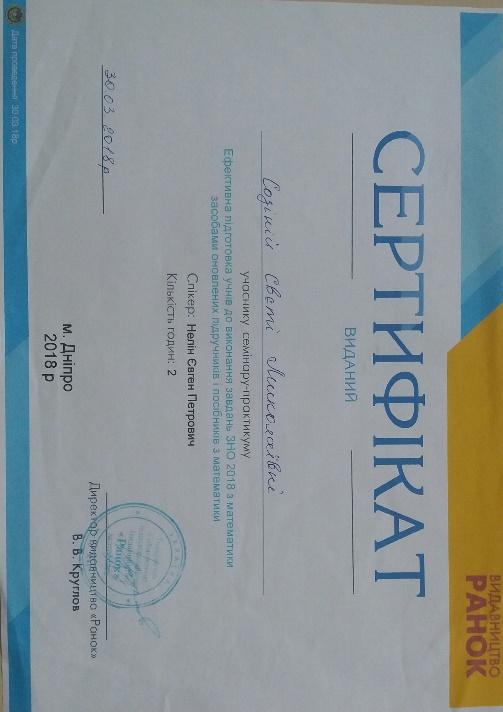 Курси підвищення 
кваліфікації
листопад 2018 року в Академії неперевної освіти, місто Дніпро
Проведені відкриті уроки
2013 – 2014 н.р. 
       - 
 2017 – 2018 н.р. 
      5 клас “Симетрія навколо нас”

 2018 – 2019 н.р. 
       1 клас “ Ділення натуральних чисел”
      3 клас «Рівнобедрений трикутник та його властивості»
Виступи
2013 – 2014 н.р. 
       - “Розвиток компетентностей учнів через систему креативних вправ на уроках математики”  (підсумкове засідання методичної комісії, 2014 р.)
 2017 – 2018 н.р. 
      -
 2018 – 2019 н.р. 
       “Формування життєвих компетентностей учнів засобами математичних задач” (педрада, 2018 р.)
        « Проект «Крила» очима дітей та батьків 1 класу» (педрада, 2019 р.)
Яблуко
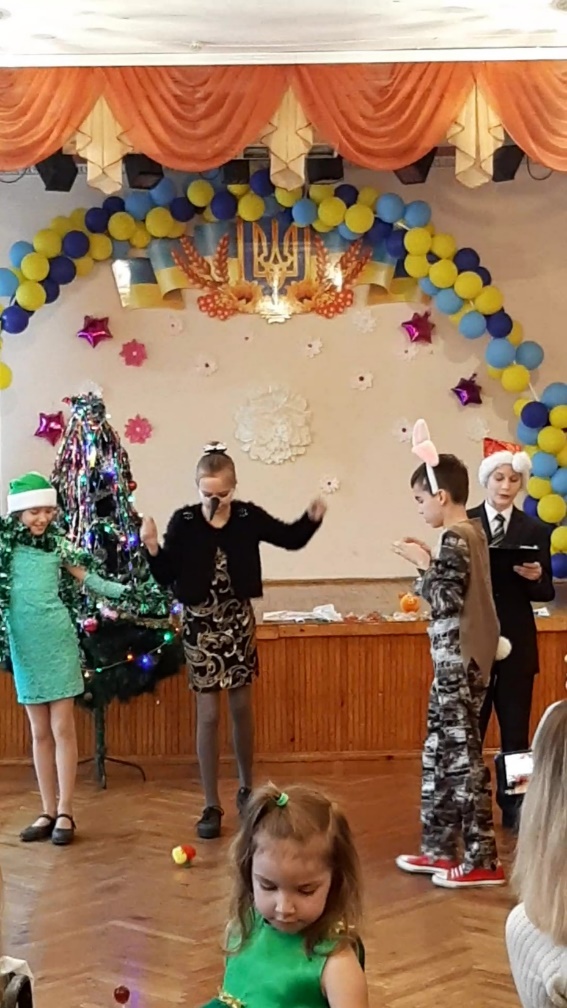 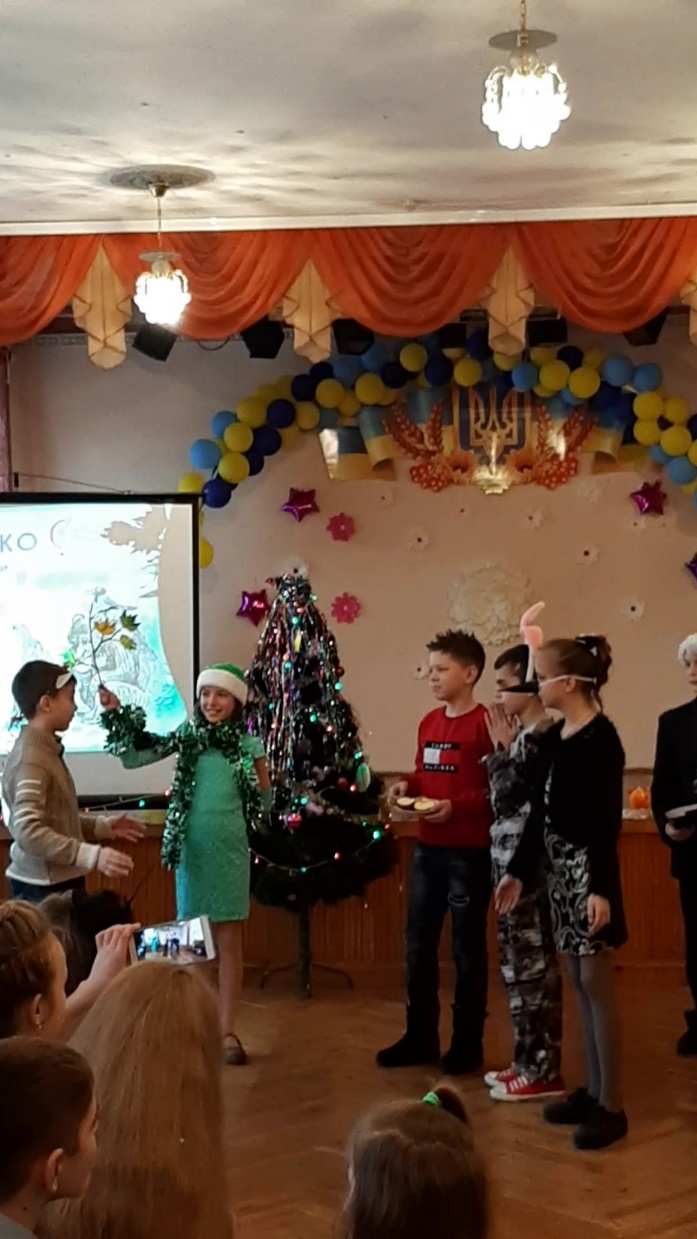 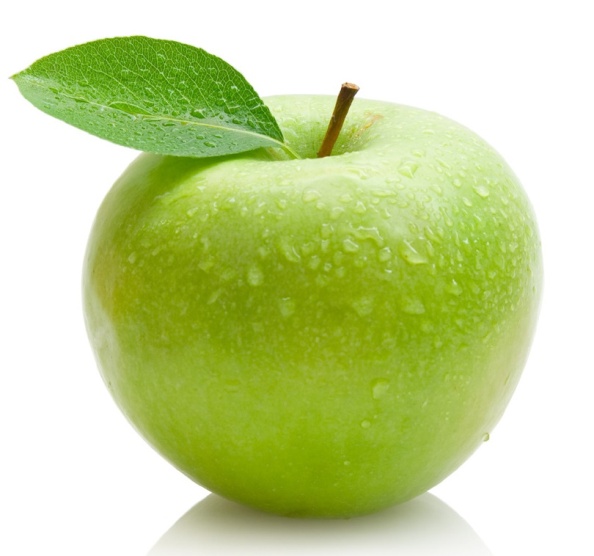